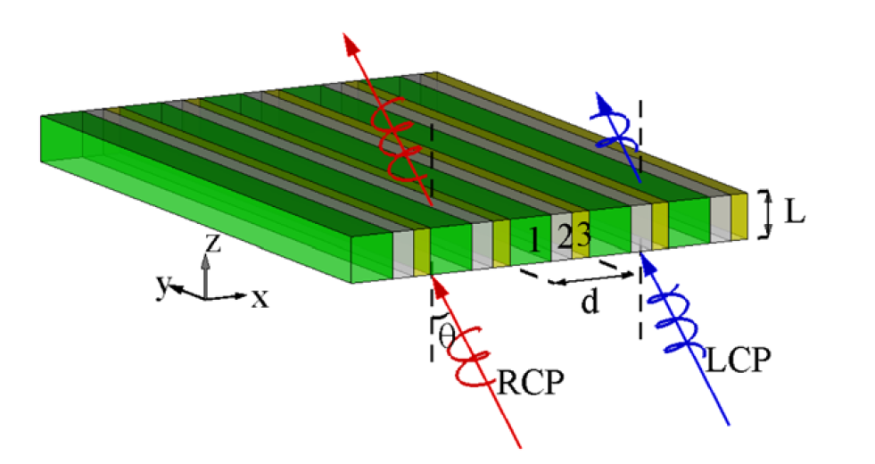 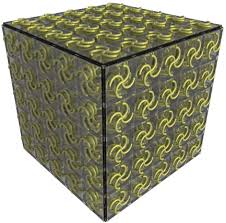 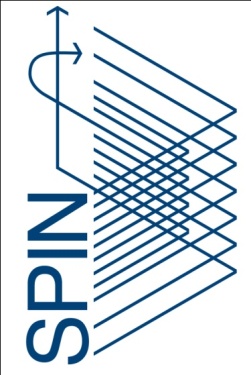 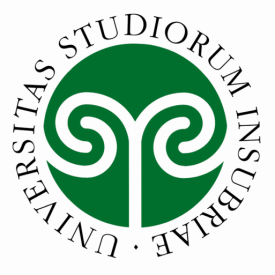 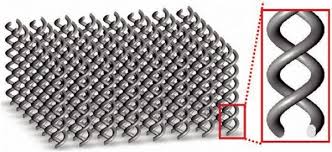 Electromagnetic spatial dispersion in periodic metamaterials
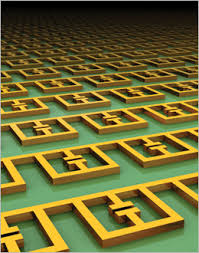 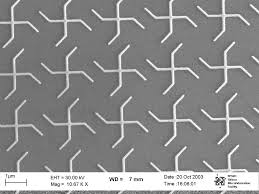 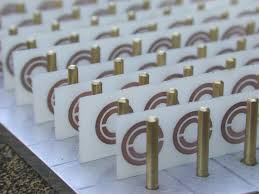 Carlo Rizza1,2, Alessandro Ciattoni2

1Department of Science and High Technology, University of Insubria, Via Valleggio 11, 22100 Como, Italy
2CNR-SPIN, via Vetoio 10, 67100 L’Aquila, Italy
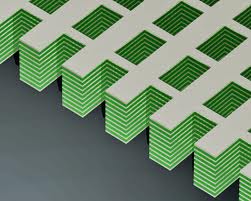 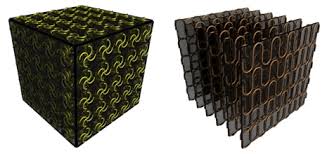 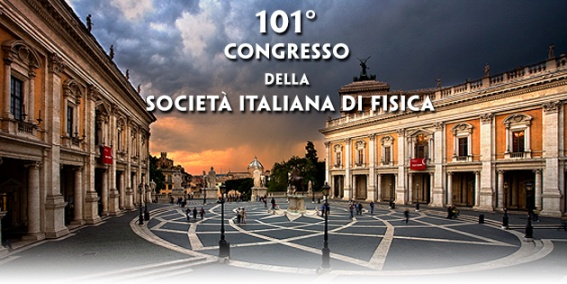 Email:carlo.rizza@aquila.infn.it
Website: https://site.google.com/site/rizzacarlo81
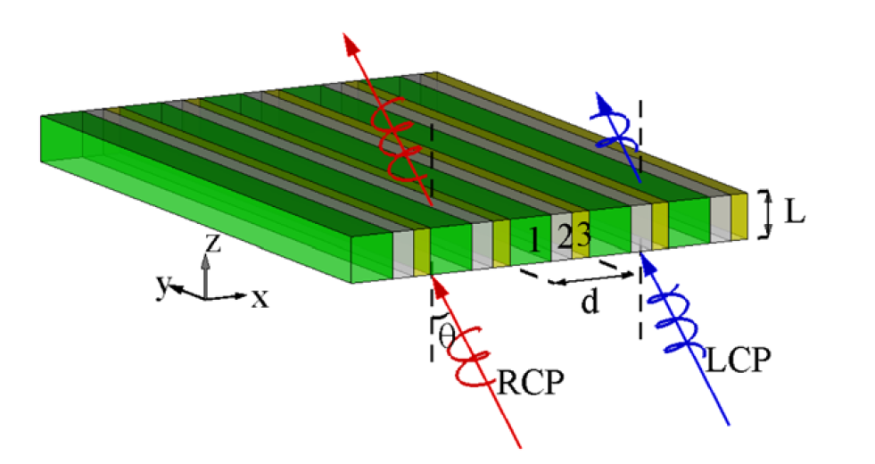 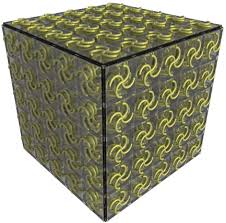 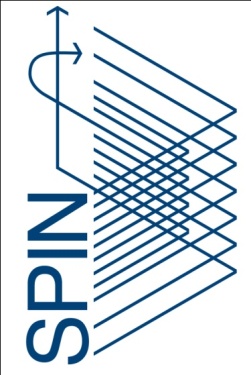 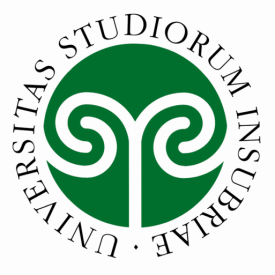 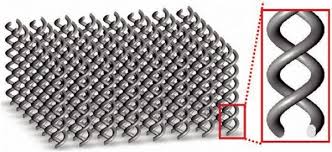 Outline
Brief introduction on Periodic Metamaterials
 
 Spatial dispersion: 
artificial chirality/bi-anisotropy 
& 
Artificial magnetism

 Homogenization theory: multi-scale approach

 1D chiral metamaterials
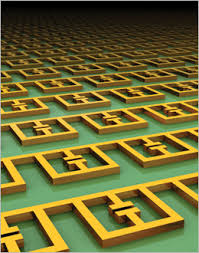 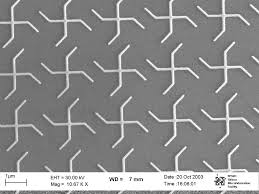 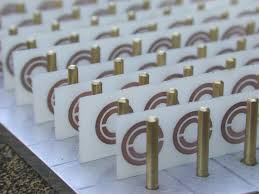 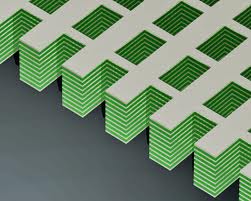 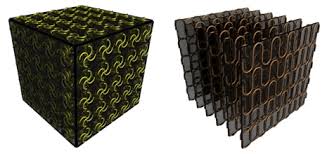 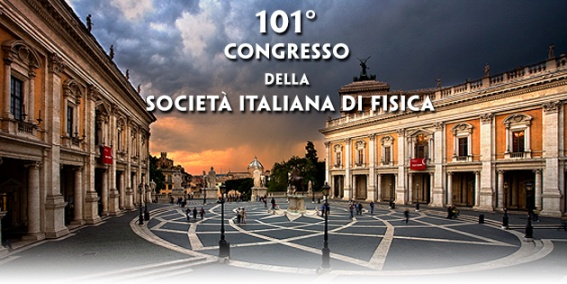 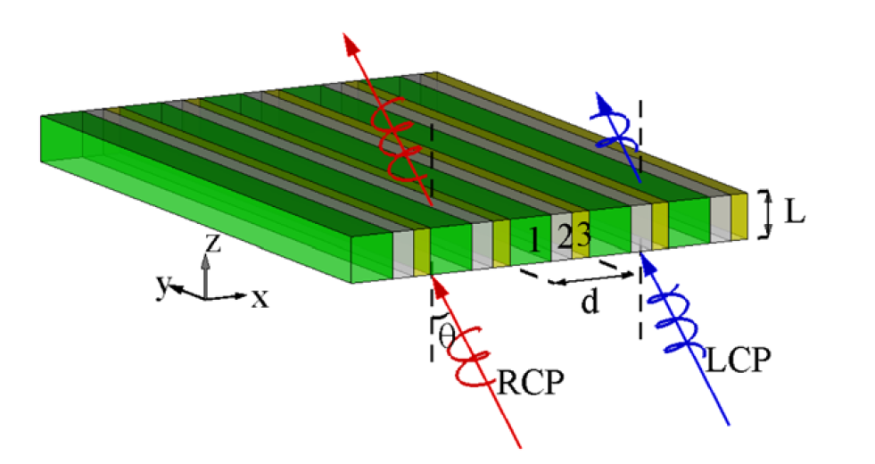 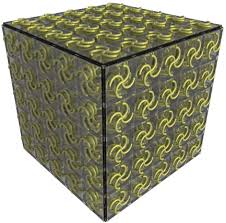 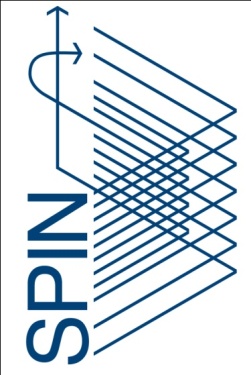 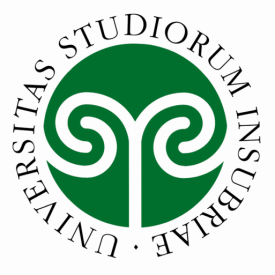 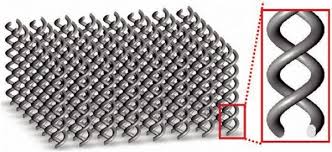 Metamaterials
Metamaterials are an arrangement of artificial structural elements, designed to achieve advantageous  and/or unusual (electromagnetic) properties
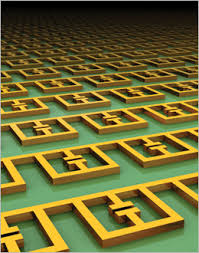 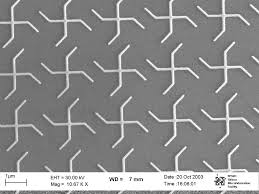 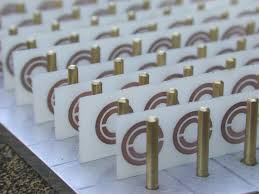 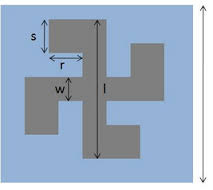 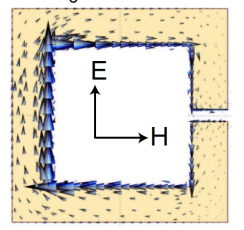 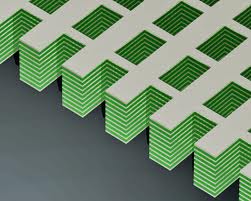 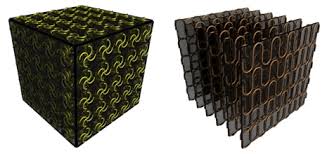 d
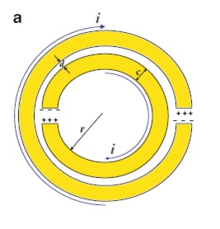 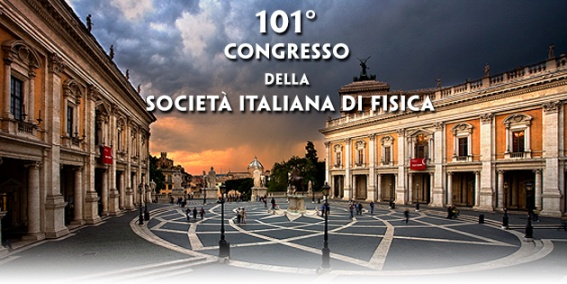 Periodic Metamaterials
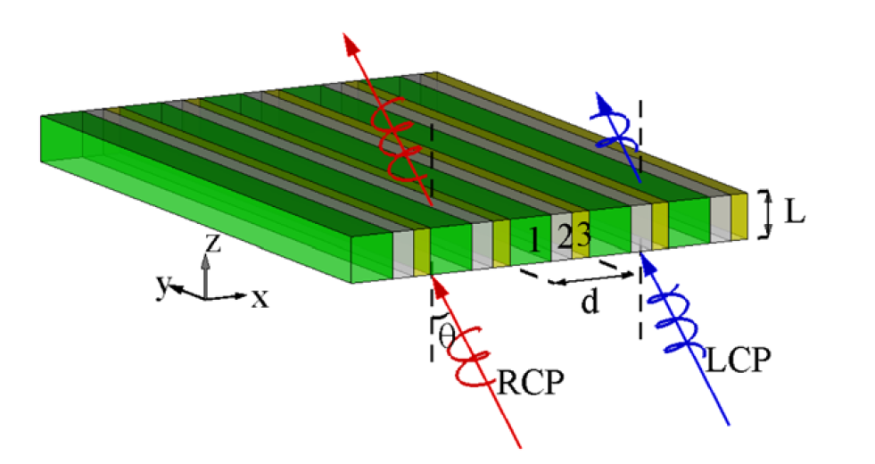 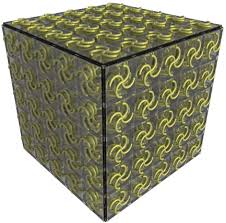 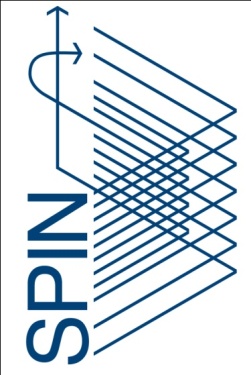 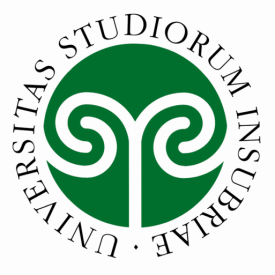 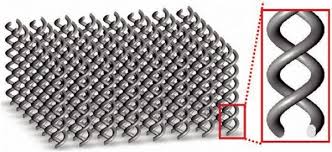 Effectively continuous 
metamaterials
Band Gap materials 
(photonic crystals)
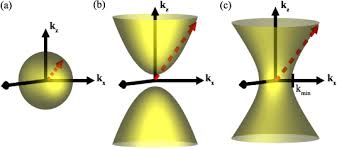 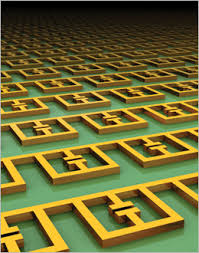 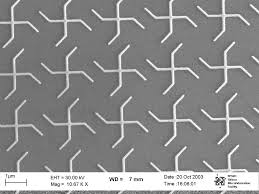 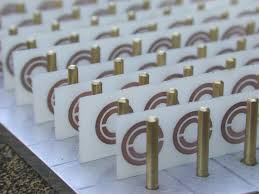 Hyperbolic media
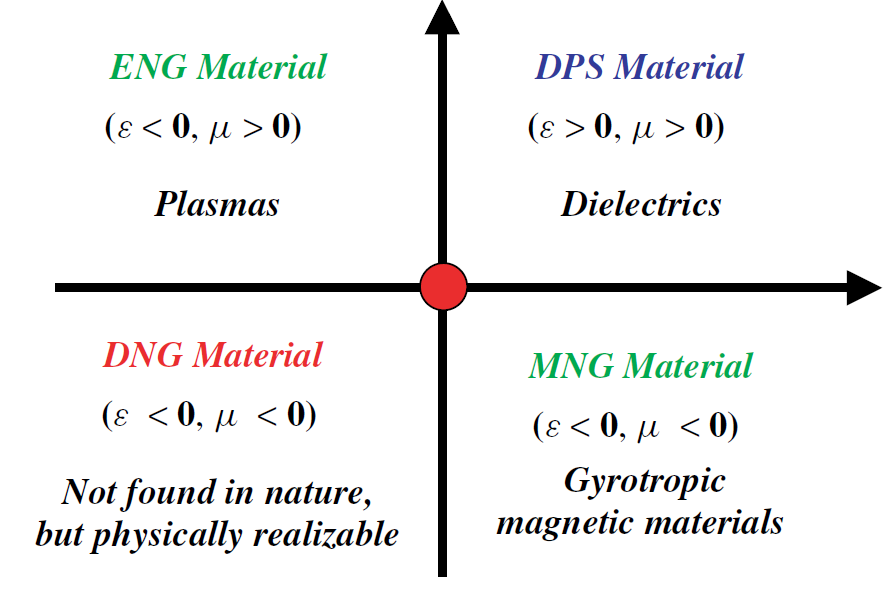 Bragg scattering
Artificial Bianisotropy
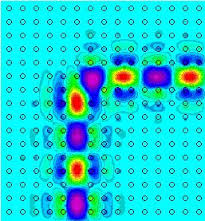 Artificial magnetism
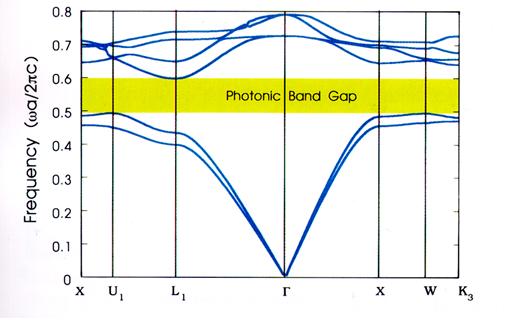 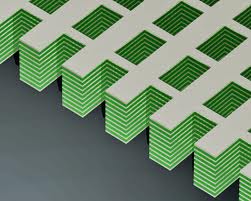 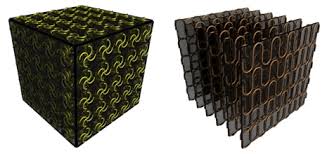 Structure organitation of conventional media
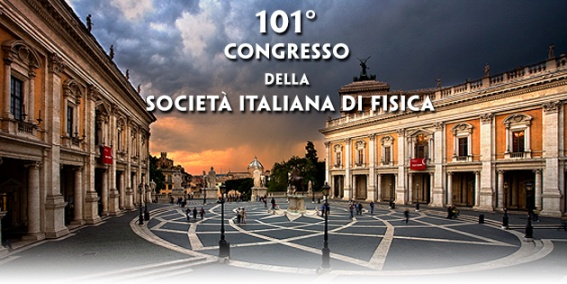 Spatial dispersion- optical nonlocality
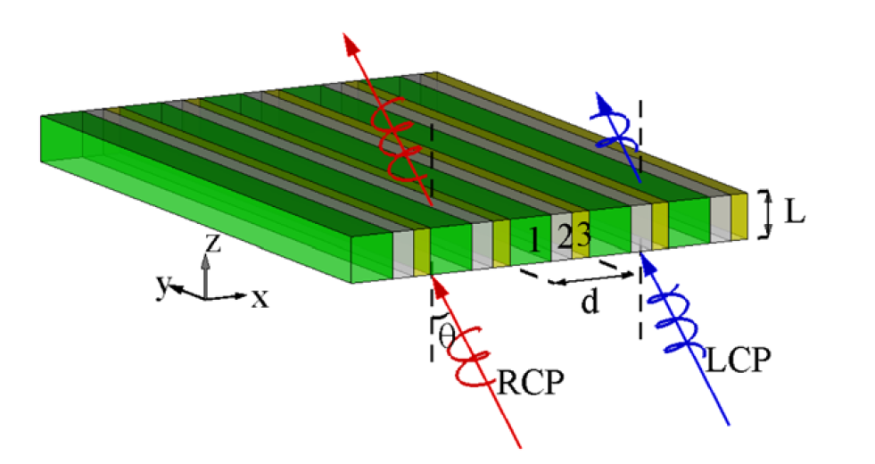 Spatial dispersion
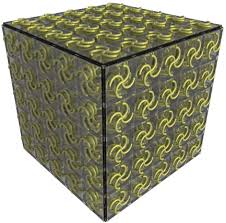 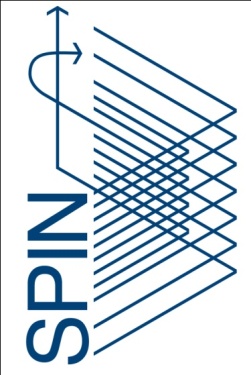 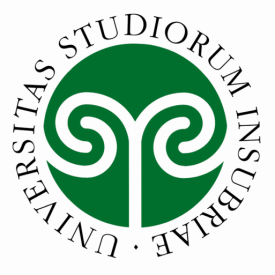 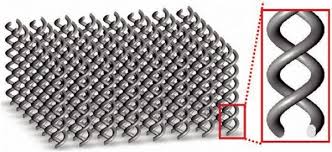 Spatial dispersion- optical nonlocality
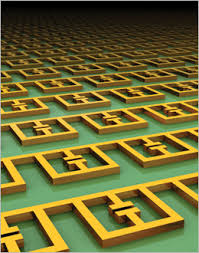 Second-order spatial dispersion
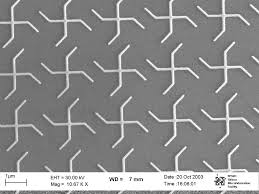 Photonic crystals
Weak Dispersive
media
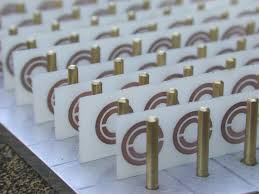 Effectively continuous       media
Maxwell’s equations are invariant with respect to transformation:
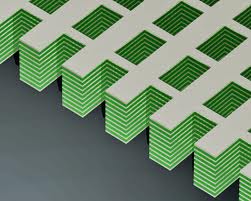 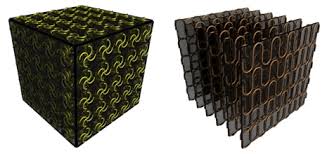 First-order spatial dispersion
Bi-anisotropic response
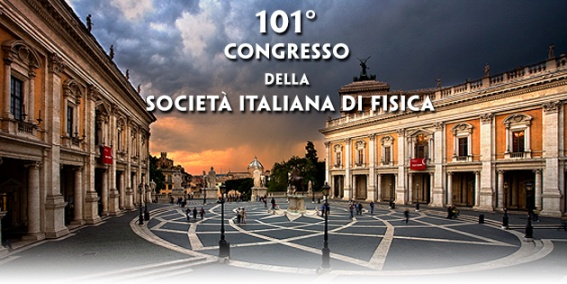 Chiral tensor
Homogenization theory
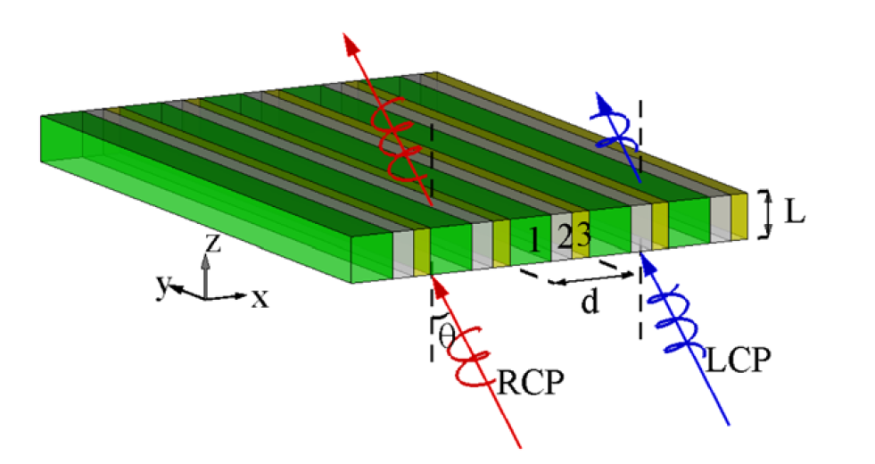 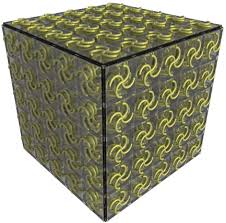 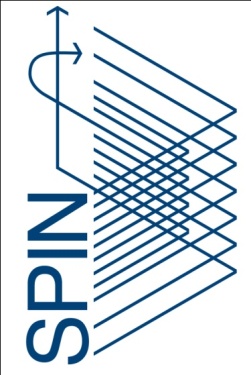 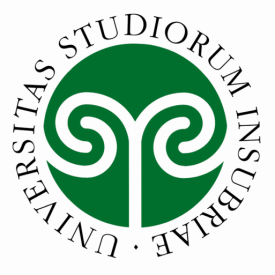 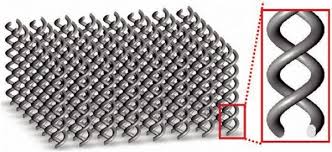 A suitable homogenization theory is the key ingredient to develop metamaterials allowing to mold the flow of electromagnetic waves in unprecedented ways.
Fast
Slow
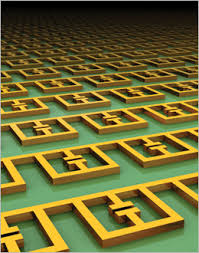 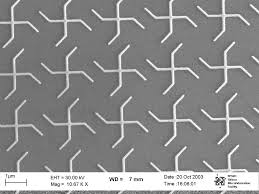 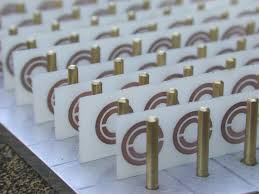 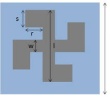 “Macroscopic” equations
“Microscopic” equations
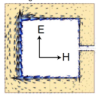 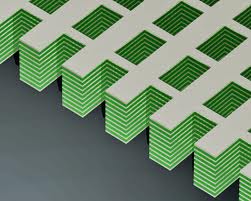 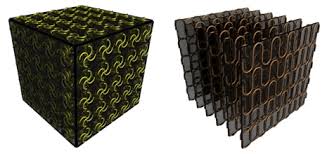 New!!!
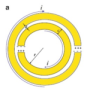 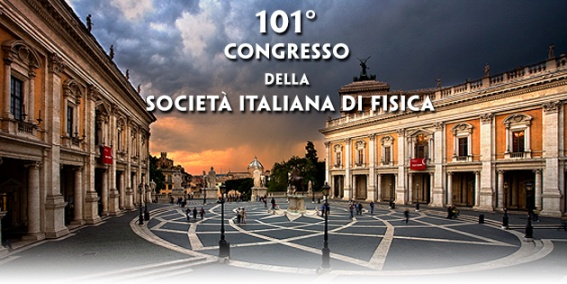 A. Ciattoni, C. Rizza, PHYSICAL REVIEW B 91, 184207 (2015)
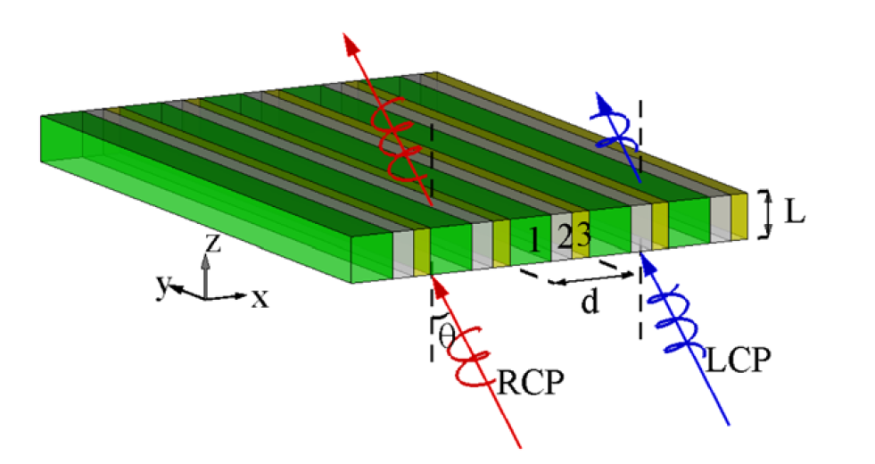 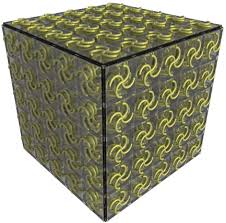 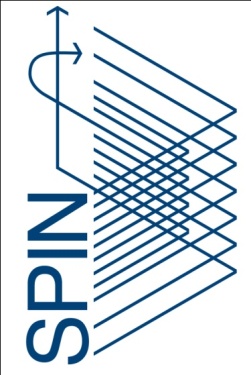 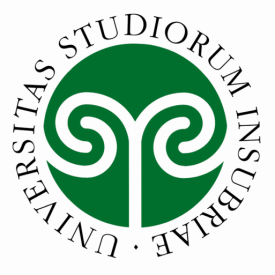 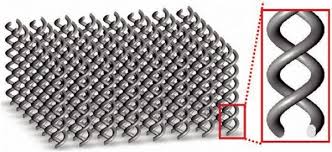 2D chiral metamaterials
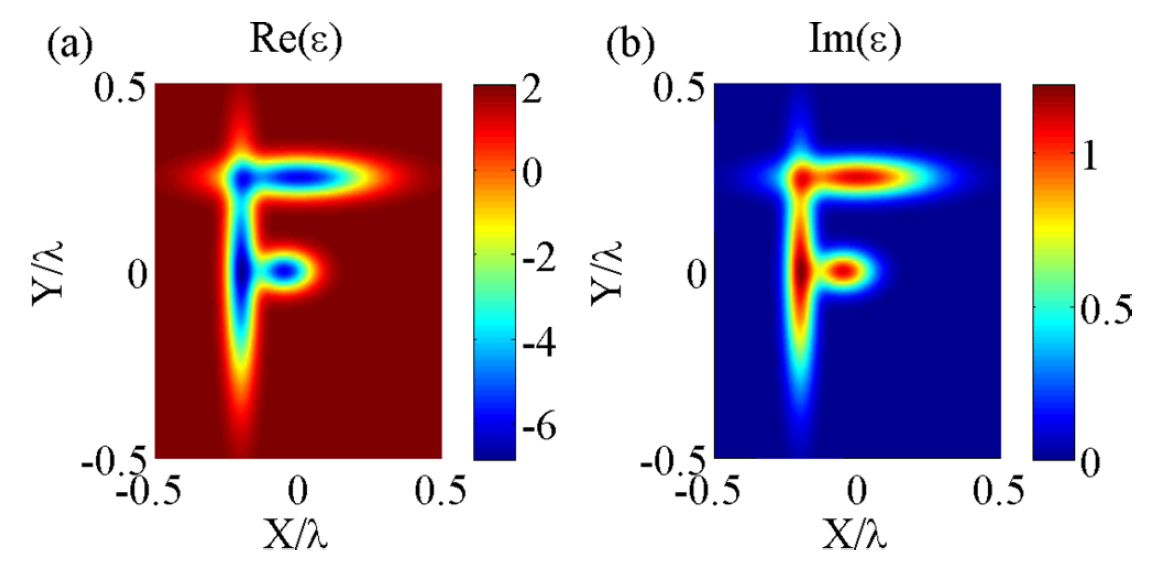 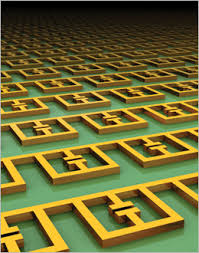 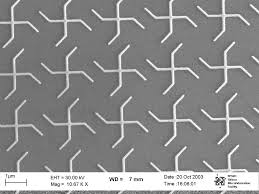 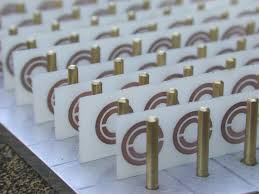 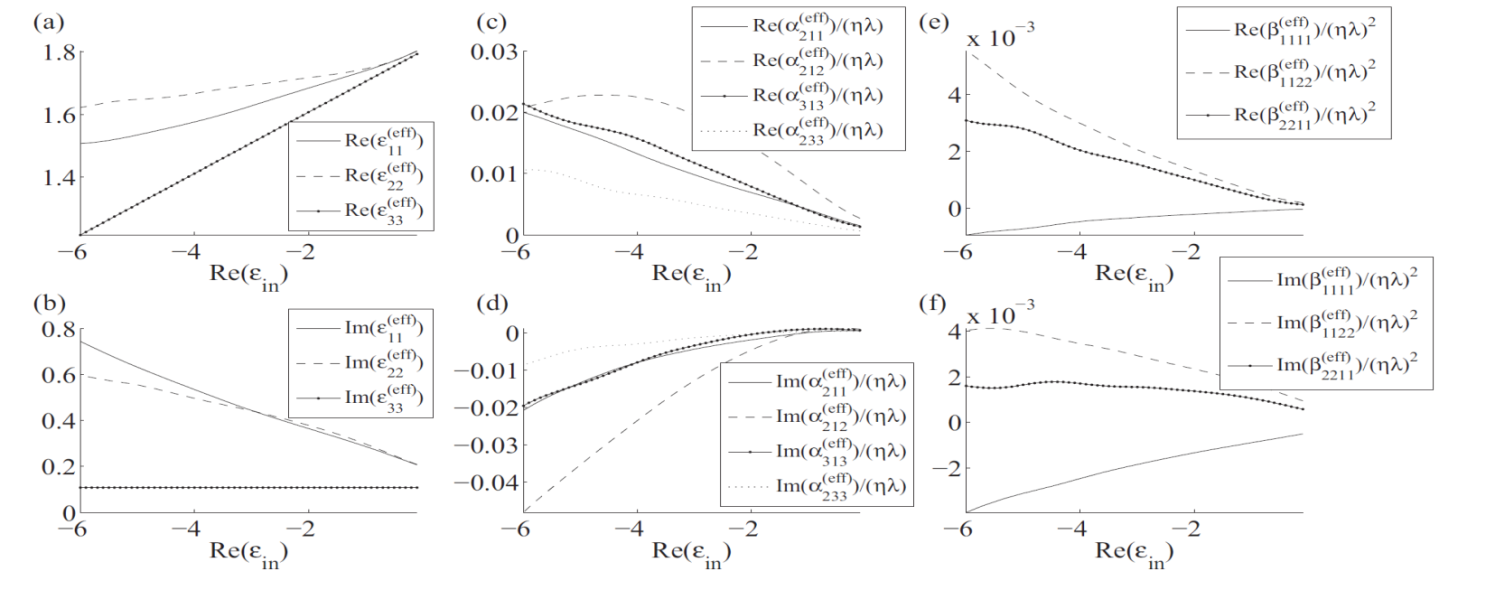 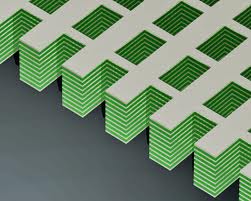 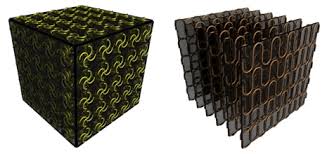 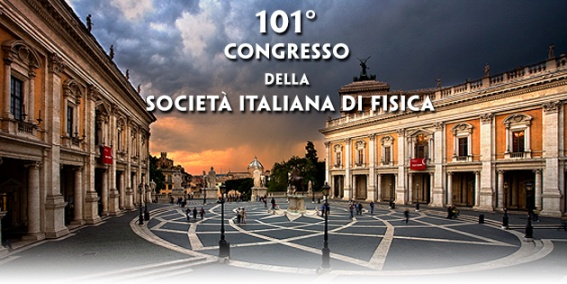 A. Ciattoni, C. Rizza, PHYSICAL REVIEW B 91, 184207 (2015)
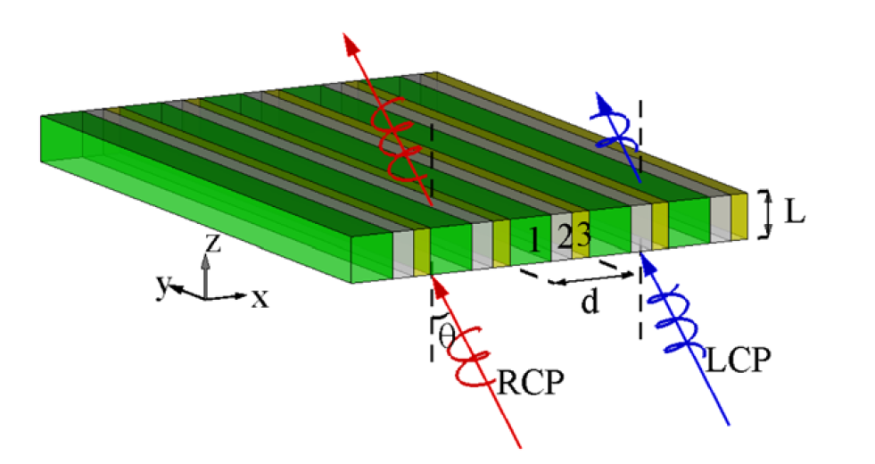 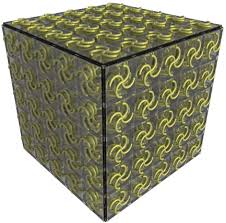 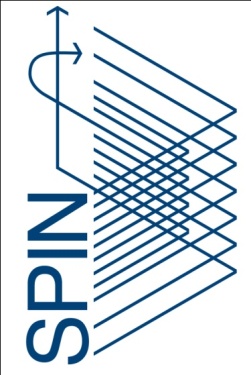 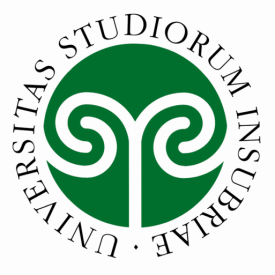 3D-2D chiral metamaterials
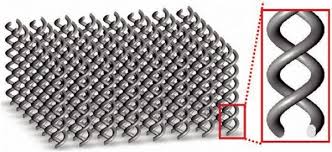 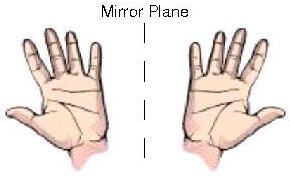 3D chirality: A left and right hand are mirror images of one another.  Unlike a ball and its mirror image, a hand and its mirror image are not identical.
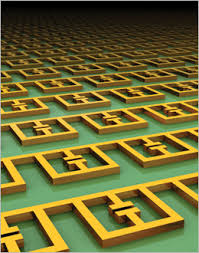 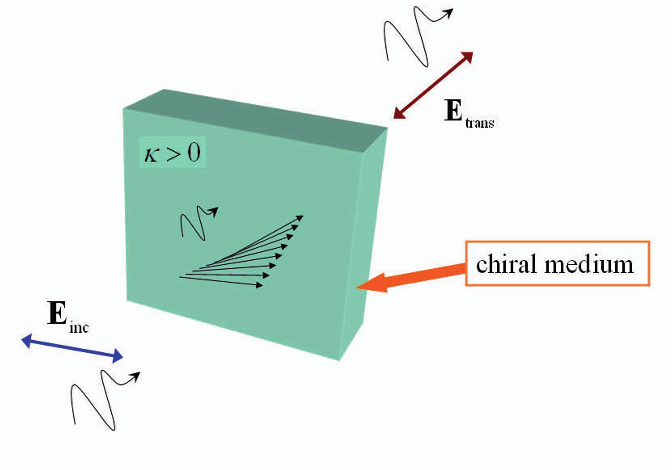 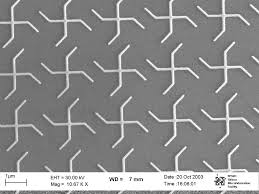 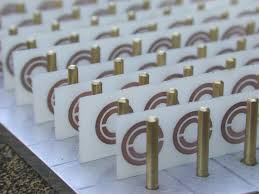 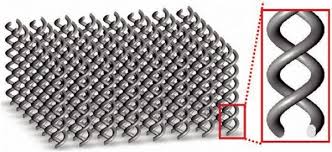 Optical activity/ 
electromagnetic chirality
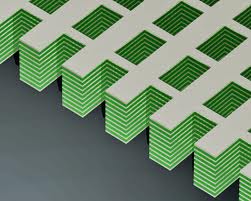 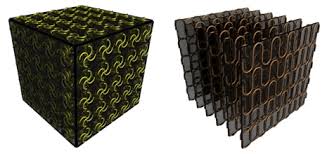 Planar object is said to be 2D chiral if it cannot be brought into congruence with its mirror image unless it is lifted from the plane.2D chirality produces bi-anisotropic effects
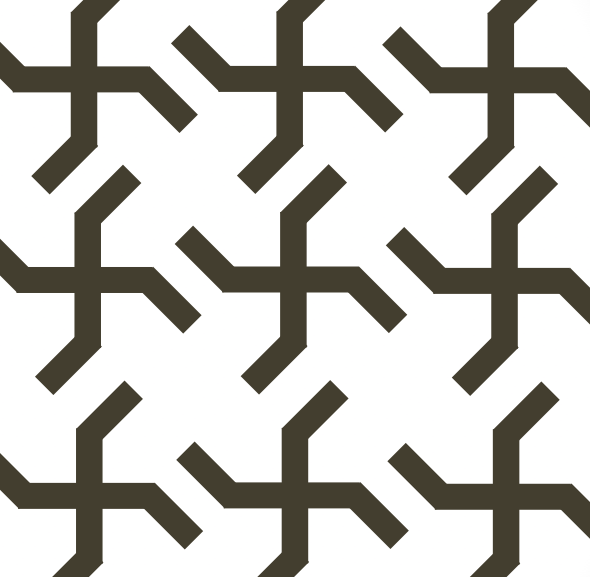 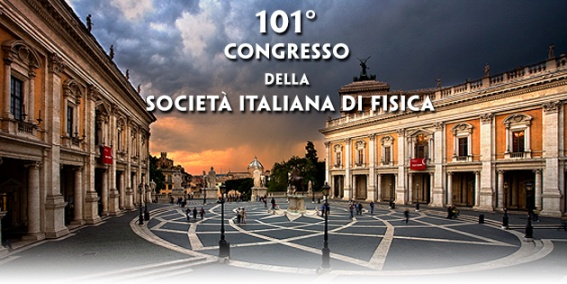 A. Papakostas et al., “Optical Manifestations of Planar Chirality” PRL 90, 107404 (2003)
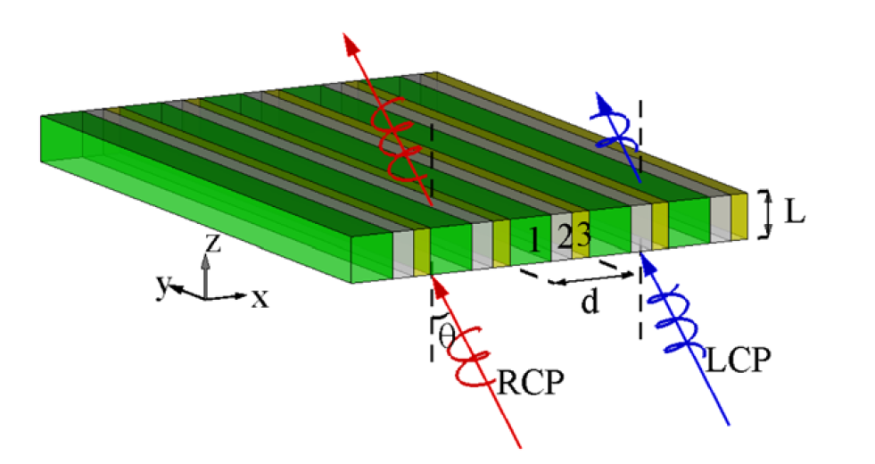 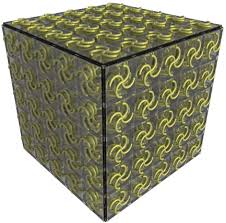 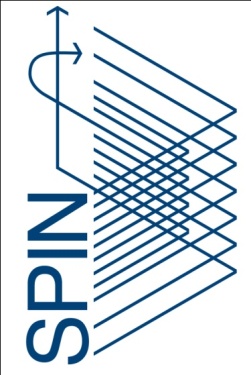 1D chiral metamaterials
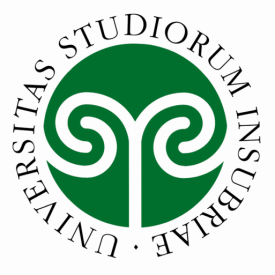 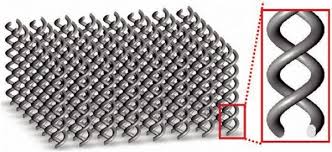 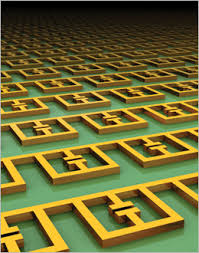 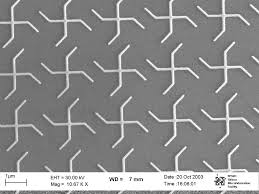 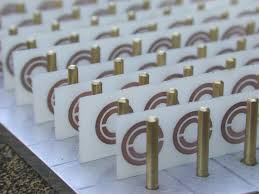 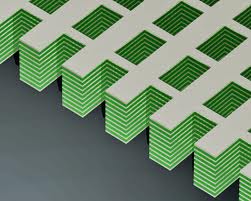 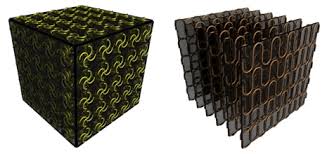 translation
translation
The reflected and shifted structure corresponds to the original structure
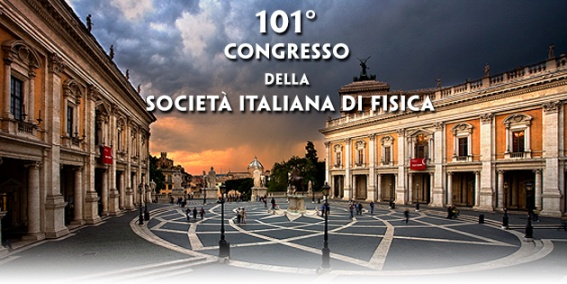 The structure does not correspond to the original one whichever translation is applied !!!
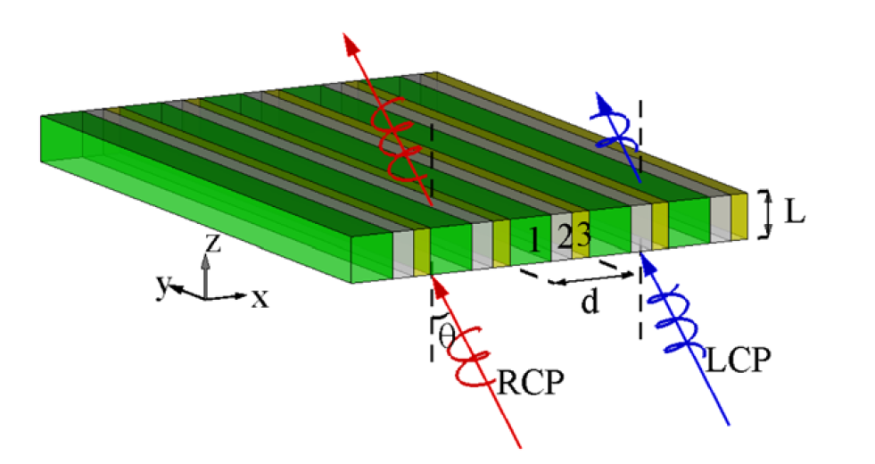 1D chiral Metamaterials
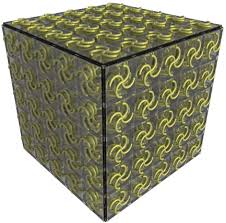 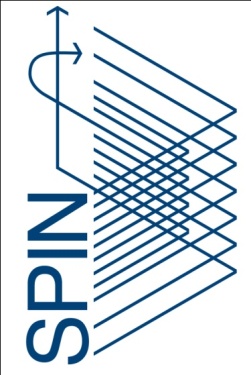 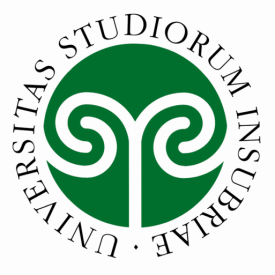 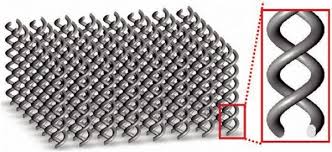 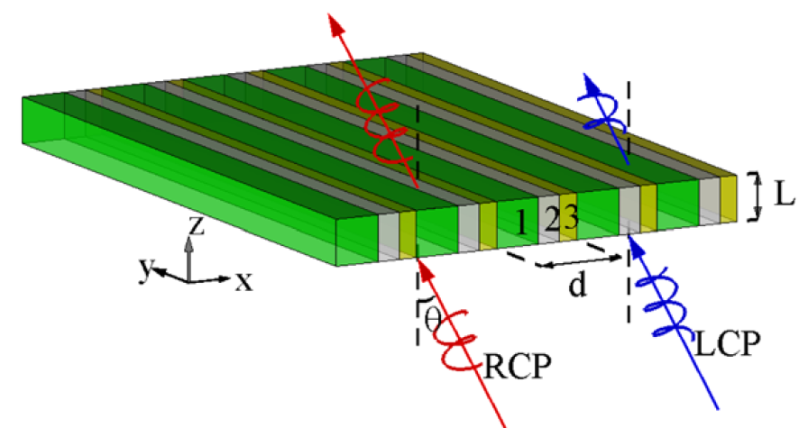 Omega-type response
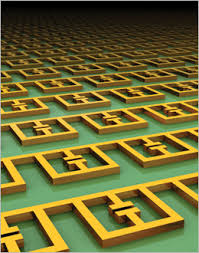 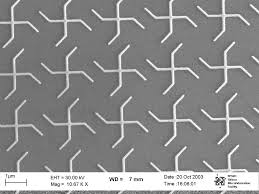 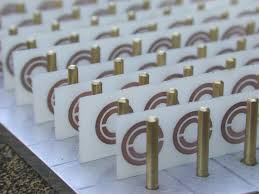 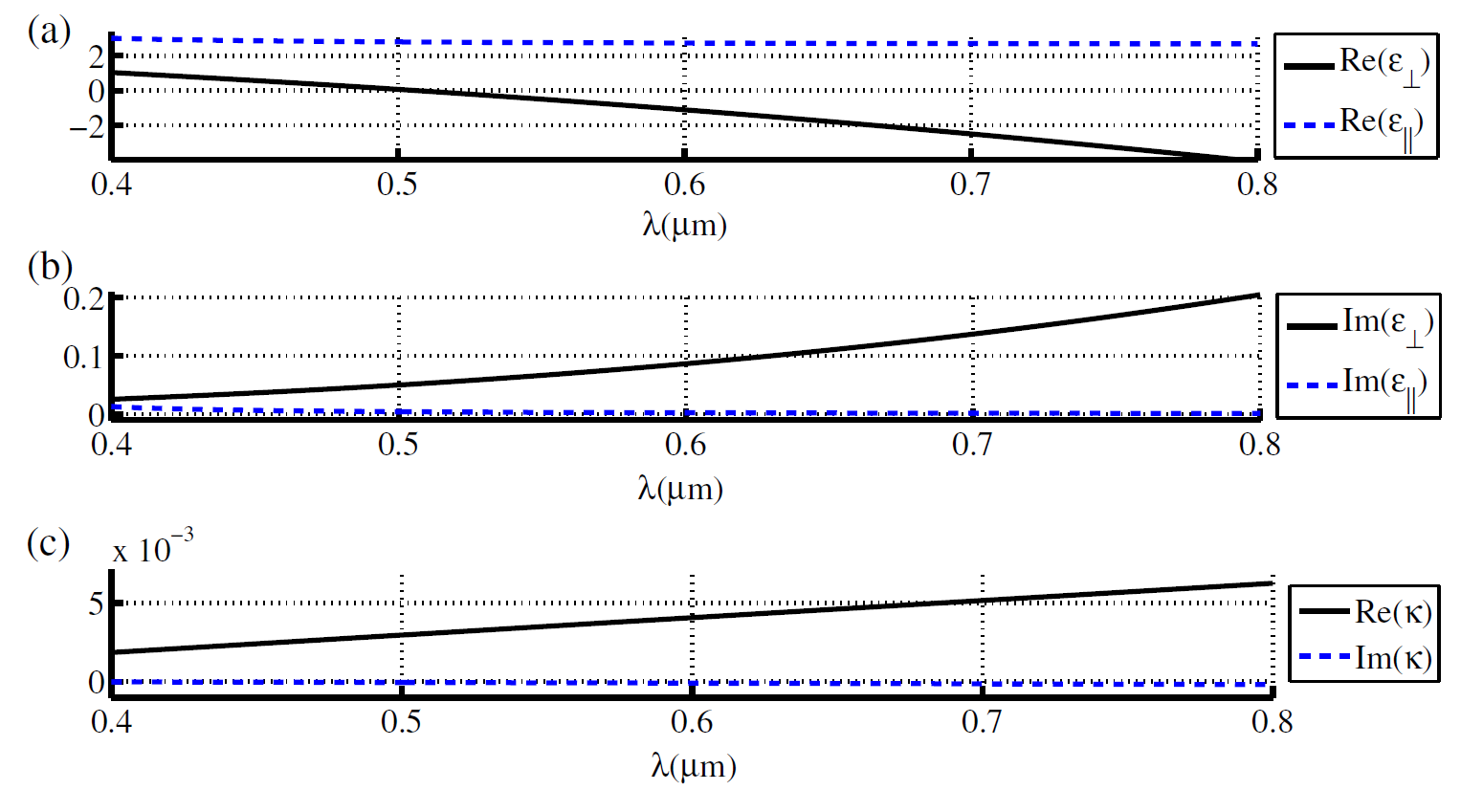 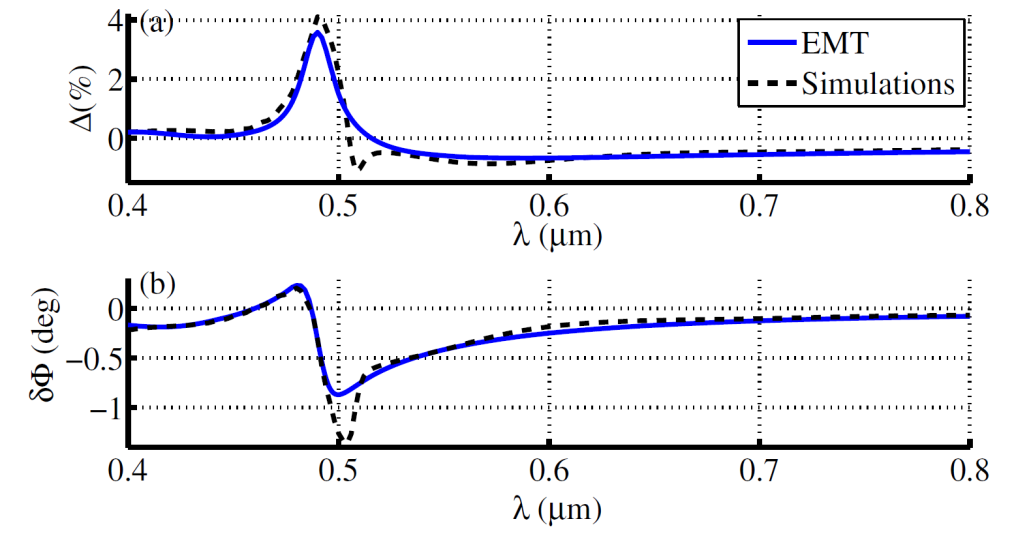 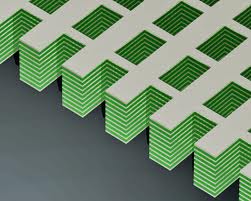 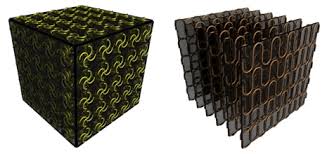 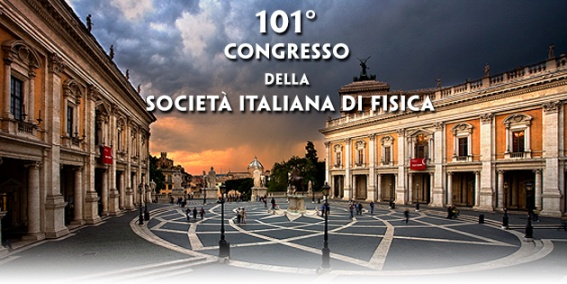 Epsilon-near-zero
Enhancement !!!
C. Rizza et al. PRL 115, 057401 (2015)
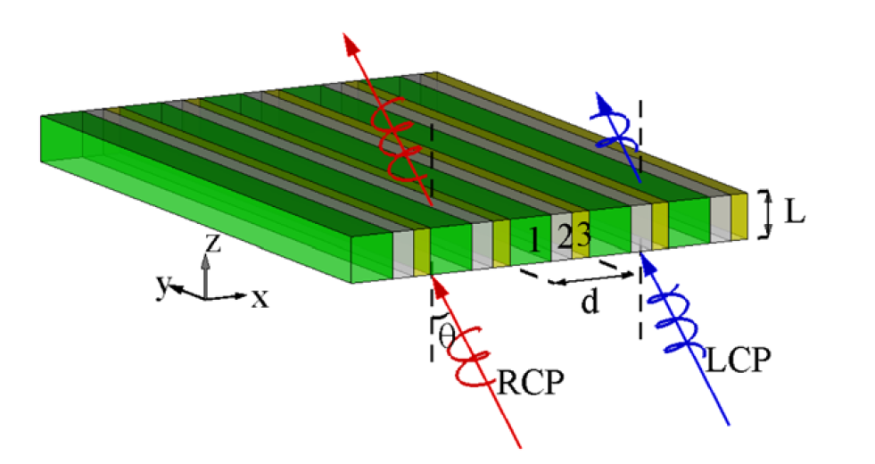 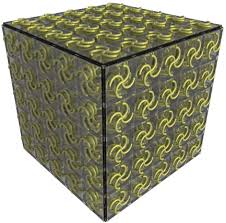 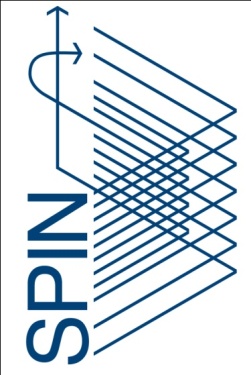 Conclusions
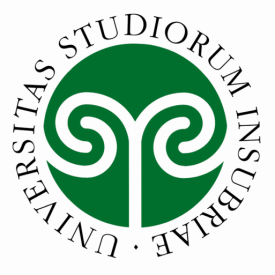 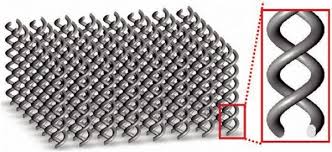 Nonlocal homogenization theory in metamaterials
 1D chirality & 1D chiral metamaterials
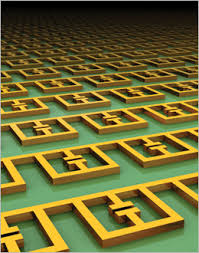 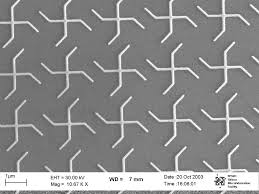 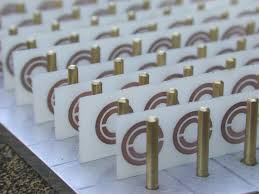 THz reconfigurable all-optical metamaterials (in collaboration with THz group, University of Bari)

 Metasurfaces, high dielectric contrast,effects of second-order dispersion
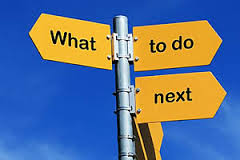 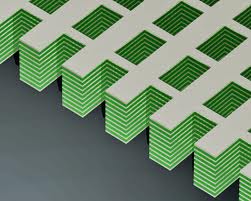 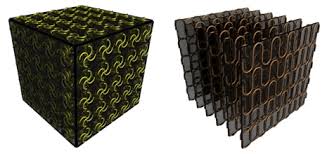 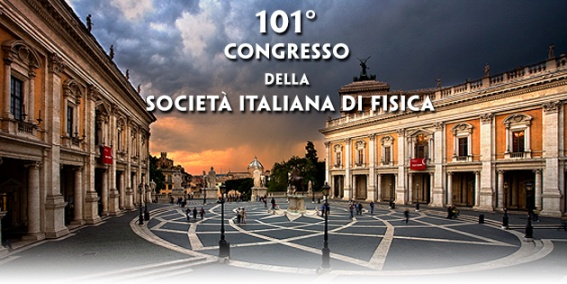 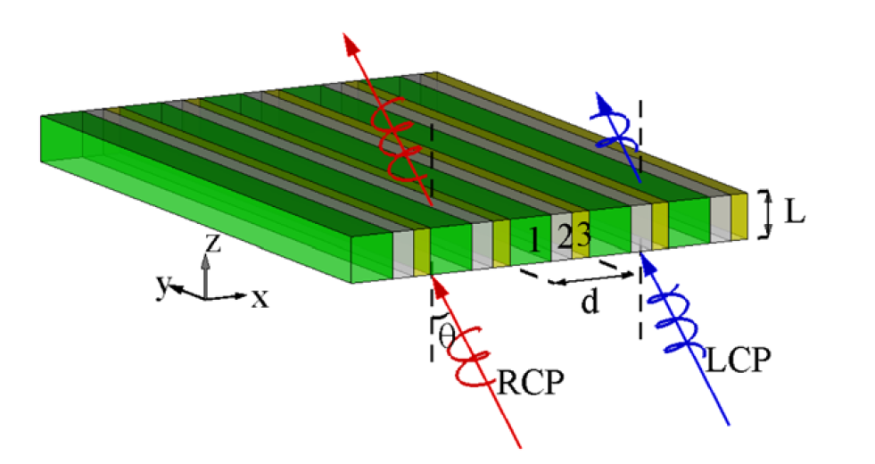 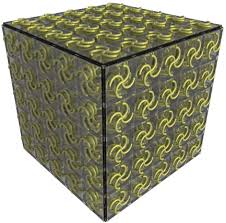 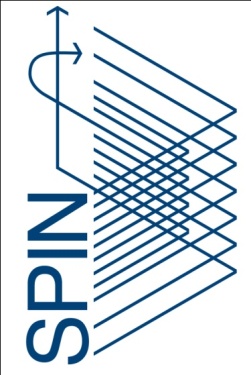 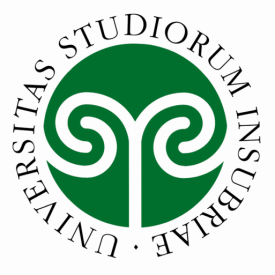 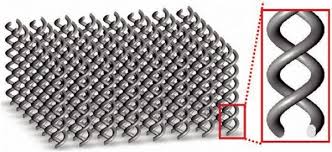 Thanks for your attention
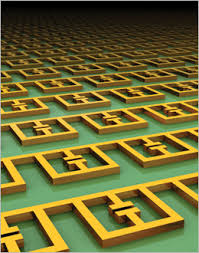 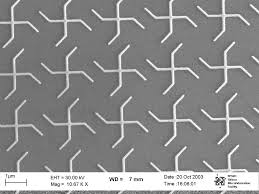 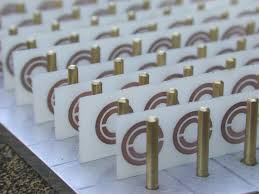 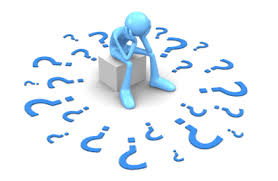 Questions?
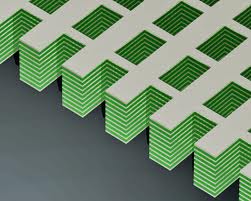 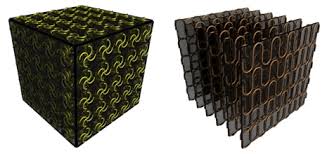 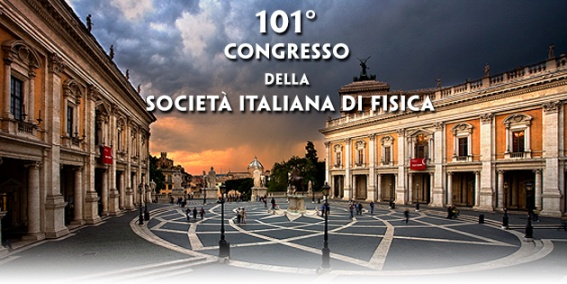